RĒZEKNES NOVADA PAŠVALDĪBAS IESTĀDE
KAUNATAS APVIENĪBASPĀRVALDE
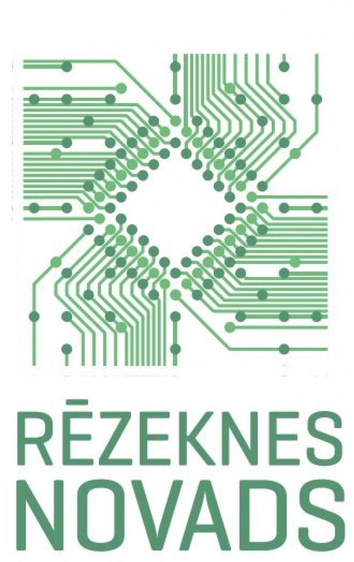 Pārskats par 2022.gada budžeta izpildi
Iedzīvotāju skaits apvienības pagastos
Iestādes 2022. gada ieņēmumu plāna izpilde (EUR)
Iestādes 2022. gada izdevumu plāna izpilde (EUR)
Amata likmju skaits iestādē
IEŅĒMUMI 2022.gADĀ
IZDEVUMI 2022.GADĀ ATBILSTOŠI FUNKCIONĀLAJĀM KATEGORIJĀM (FK)
Aizņēmumu atmaksa (EUR)
IZDEVUMU ĪPATSVARS
visu izdevumu apjoms – 644,29 EUR/uz 1 iedz.;

- vispārējo valdības dienestu izdevumi – 11,64 %;
                                                                          75,04  EUR/uz 1 iedz.

atlīdzības īpatsvars kopējā budžetā – 39,65 %;

- iestādes administrācijas atlīdzības īpatsvars kopējā budžetā – 8,45 %;
                                                                         54,48  EUR/uz 1 iedz.
DARBS AR PARĀDU PIEDZIŅU
- Parādu summa uz 01.01.2022. -  127 888,48 euro;
- iesniegto prasību skaits tiesā - nav;
- piedzītā parāda summa - 0,00 euro;
- parādu summa uz 01.01.2023. – 107 850 euro;
- darbības parādu piedziņai: 
            - pastāvīgā debitoru parādu izvērtēšanas komisija turpinās arhīva dokumentu meklēšanu izveidojušos parādu piedziņai un/vai norakstīšanai; 
           -   sagatavoti norakstīšanai un iesniegti izskatīšanai Rēzeknes novada domes pastāvīgajai Finanšu komitejai 2 (divu) mirušo personu parādi par kopsummu 1253,29 euro, jo šo personu mantinieki likumā noteiktajā termiņā nav pieteikušies, un viens parāds par summu 232,26 euro, kuram ir iestājies prasības iesniegšanas noilgums; 
           - sagatavoti iesniegšanai tiesā 3 (trīs) prasības pieteikumi par parādu piedziņu kopsummā 5738,74 euro.
Komisijas par nomas parādu piedzīšanu darba pārskats
Ar pašvaldības zemes nomniekiem, kuri kavē nomas maksājumus, 
regulāri tiek veikts darbs, sūtot rakstiskus brīdinājumus par nomas 
attiecību izbeigšanu parāda nenomaksāšanas gadījumā. Kaunatas 
apvienībā nav pieļauts neviens gadījums, kad parādniekam būtu 
pagarināts zemes nomas līguma termiņš. Pirms zemes nomas līguma termiņa pagarināšanas tiek pārbaudīta arī situācija ar nekustamā īpašuma nodokļa maksājumiem. Komisija sadarbojas gan ar zemes lietu speciālistiem, gan ar sociālajiem darbiniekiem.
2022.gadā Zemesgrāmatā tika ierakstīti 51 nekustamie īpašumi
Stoļerovas pagasts: zemesgrāmatā ir reģistrēti trīs īpašumi 

Čornajas pagastā:   zemesgrāmatā ir reģistrēti deviņpadsmit īpašumi

 Griškānu pagastā:   zemesgrāmatā ir reģistrēti vienpadsmit  īpašumi 

Kaunatas pagastā: zemesgrāmatā ir reģistrēti piecpadsmit īpašumi, 

Mākoņkalna pagastā : zemesgrāmatā ir reģistrēti trīs īpašumi
Īstenotie projekti
VZF projekts "Rāznas ezera zivju krājumu papildināšana" Iegādāti un ielaisti 59 220 gab. zandarta zivju mazuļu par kopējo summu 22 929.98 EUR (SIA Rēzeknes Būvnieks) tai skaitā VZF finansējums 10450.59 EUR , VAF līdzfinansējums 12479.39 EUR

VZF projekts "Viraudas, Salāja (Solovja) ezeru zivju krājumu papildināšana". Iegādāti un ielaisti 30 000 gab. līdaku zivju mazuļi par kopējo summu 9 801.00 EUR (SIA Rūjas zivju audzētava), tai skaitā VZF finansējums 9238.00 EUR, 513.00 EUR VAF līdzfinansējums, 50.00 EUR Rāznas Nacionālā parka biedrība līdzfinansējums.

VZF projekts "Zivju resursu pavairošana Ismeru-Žogotu ezerā". Iegādāti un ielaisti 14 600 gab. līdaku zivju mazuļi par kopējo summu 4 769.82 EUR (SIA Rūjas zivju audzētava), tai skaitā VZF finansējums 4493.16 EUR, 226.66 EUR VAF līdzfinansējums, 50.00 EUR Rāznas Nacionālā parka biedrība līdzfinansējums. 

VZF projekts "Tehnisko līdzekļu iegāde zivju resursu aizsardzības pasākumu nodrošināšanai Rēzeknes novada pašvaldības Kaunatas apvienības pārvaldes iekšejiem ūdeņiem" par kopējo summu 8 072.84 EUR (SIA "Latrex"). Iegādāta laiva ar aprīkojumu(2 akumulatori,  elektriskais dzinējs, akumulatoru lādētājs), tai skaitā VZF finansējums 7872.84 EUR, 200.00EUR Mākoņkalna pagasta pārvaldes līdzfinansējums.
Īstenotie projekti
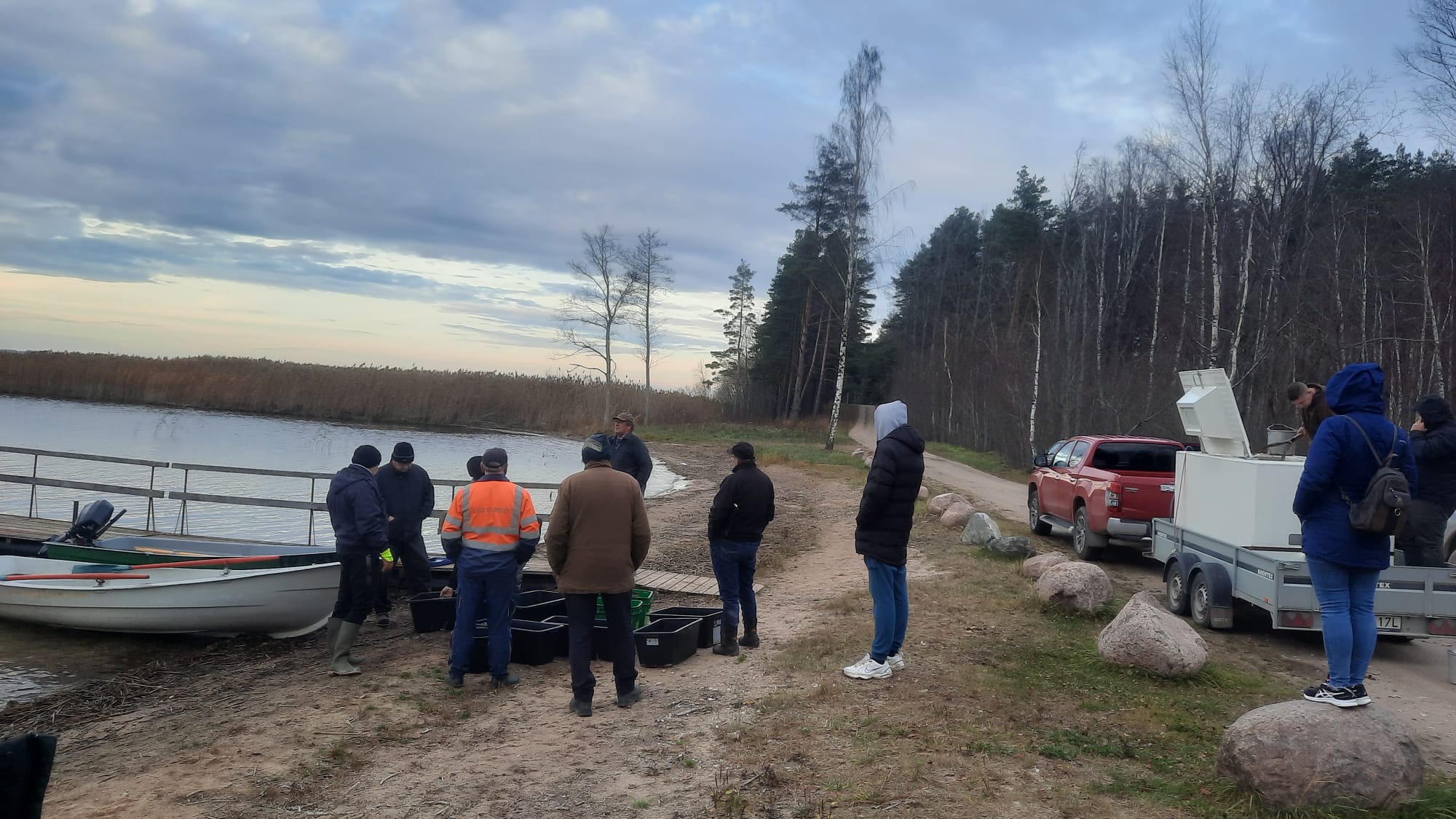 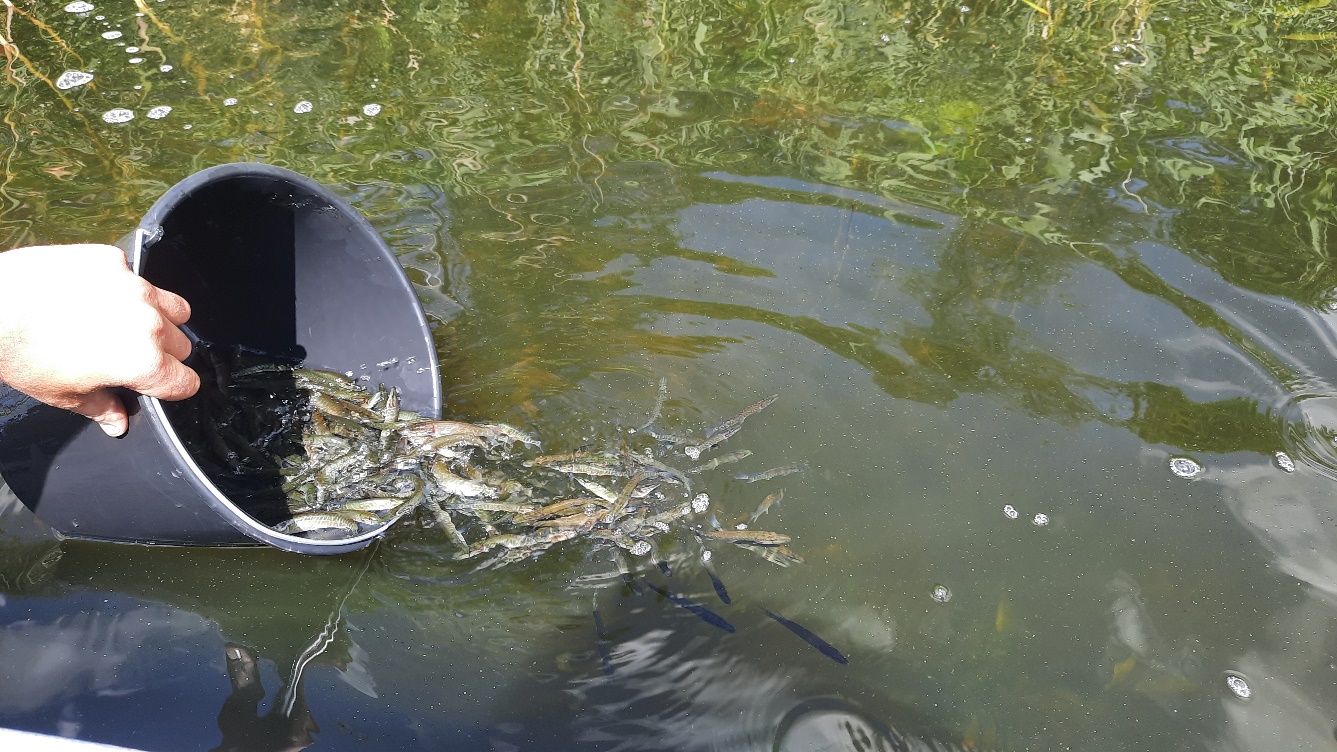 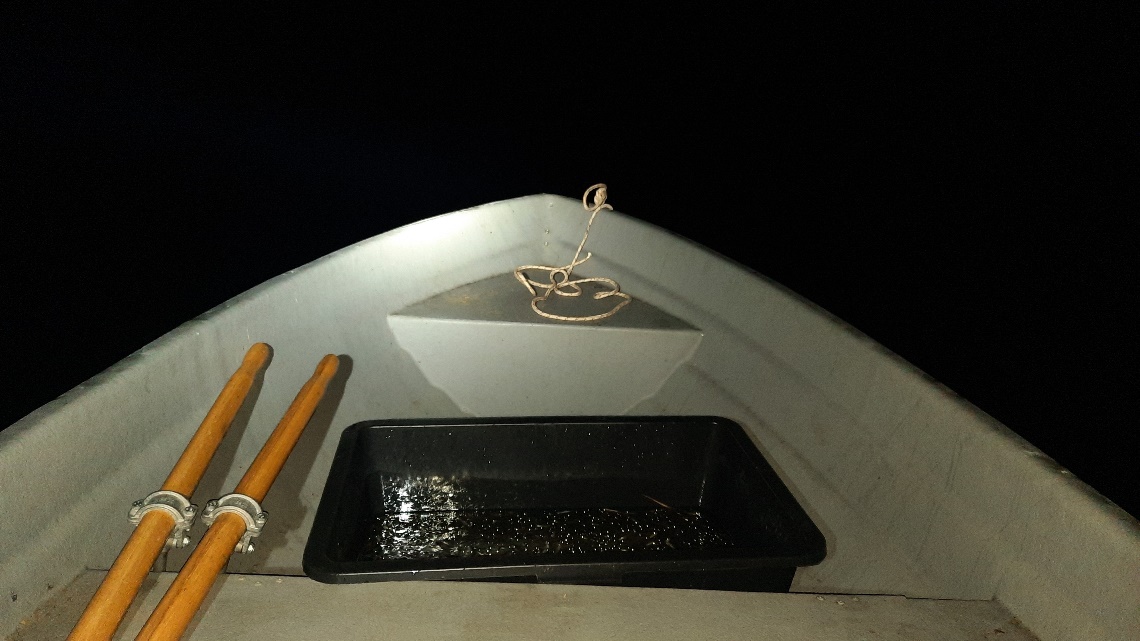 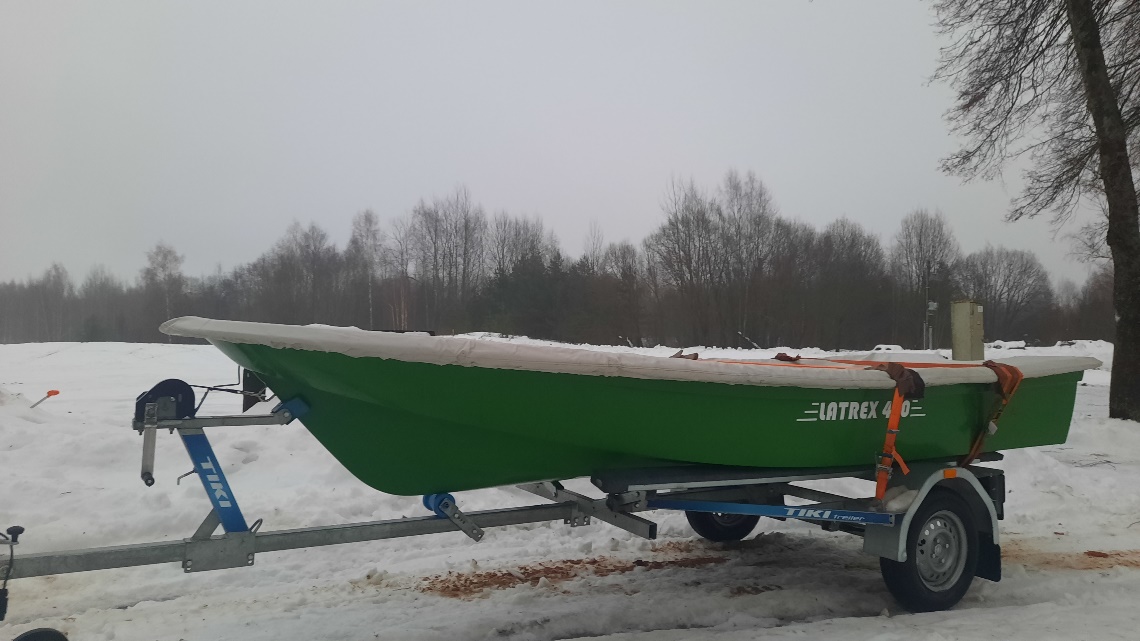 Īstenotie projekti
VAF projekts "Kaunatas pagasts, Vilkakroga pludmale "Atpūtas komplekss uz ūdens" pontonu remonts" 
Darbus veica SIA IK-Lapsiņas  (5 181.37 EUR)
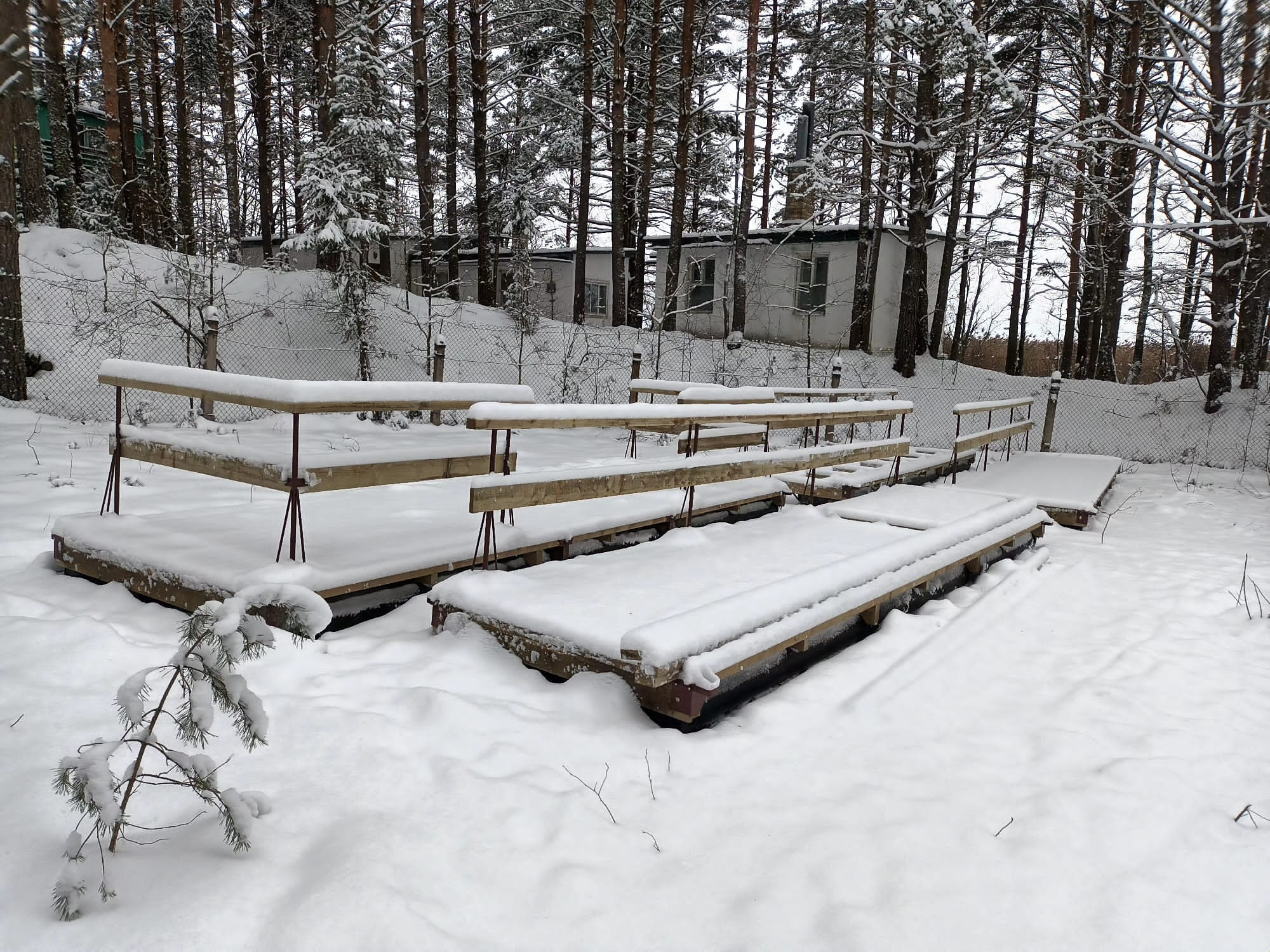 Īstenotie projekti
VAF projekts "Labiekārtojuma elementu ierīkošana Stoļerovas pagastā" - ierīkots kanoe laivu novietošanas laukums, ierīkota pludmale ar smiltīm, volejbola laukums, ierīkots betona bruģa segums, neliela autostāvvieta. Novietoti galdi ar soliem, uzstādīta ģērbtuve, novietotas atkritumu urnas, BIO tualete. 
Darbus veica SIA Velasco (Projektēšana-SIA MUUR, būvuzraudzība SIA Audienda) 
Kopējā projekta summa 28 253.39 EUR
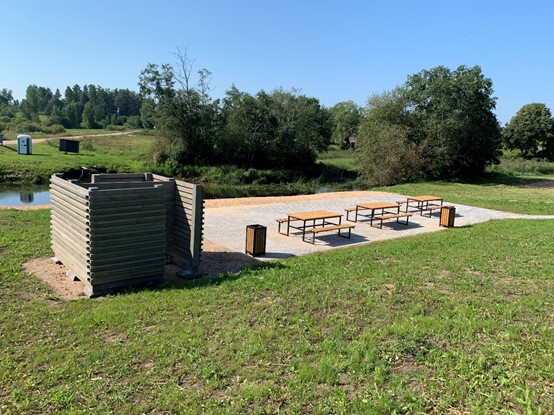 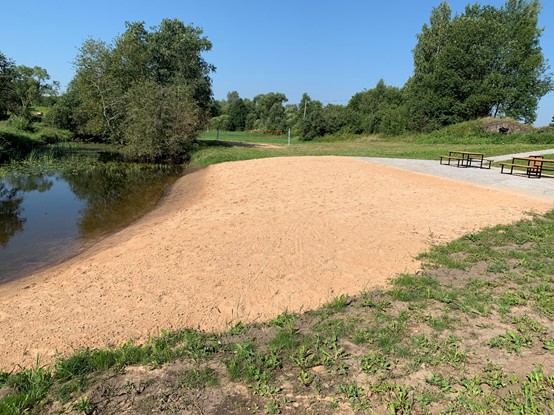 Īstenotie projekti
VAF projekts "Būvprojekta "Nobrauktuve no ceļa P56 uz pašvaldības īpašuma "Ceļa mola", c.Lipuški, Mākoņkalna pagasts, Rēzeknes novads" 
Ir izstrādāts projekts, notika tīrīšanas, planēšanas, uzbēršanas darbi 
Darbus veica SIA ACM Projekts, SIA MJP Būve, SIA VLAKON(16 074.02 EUR)
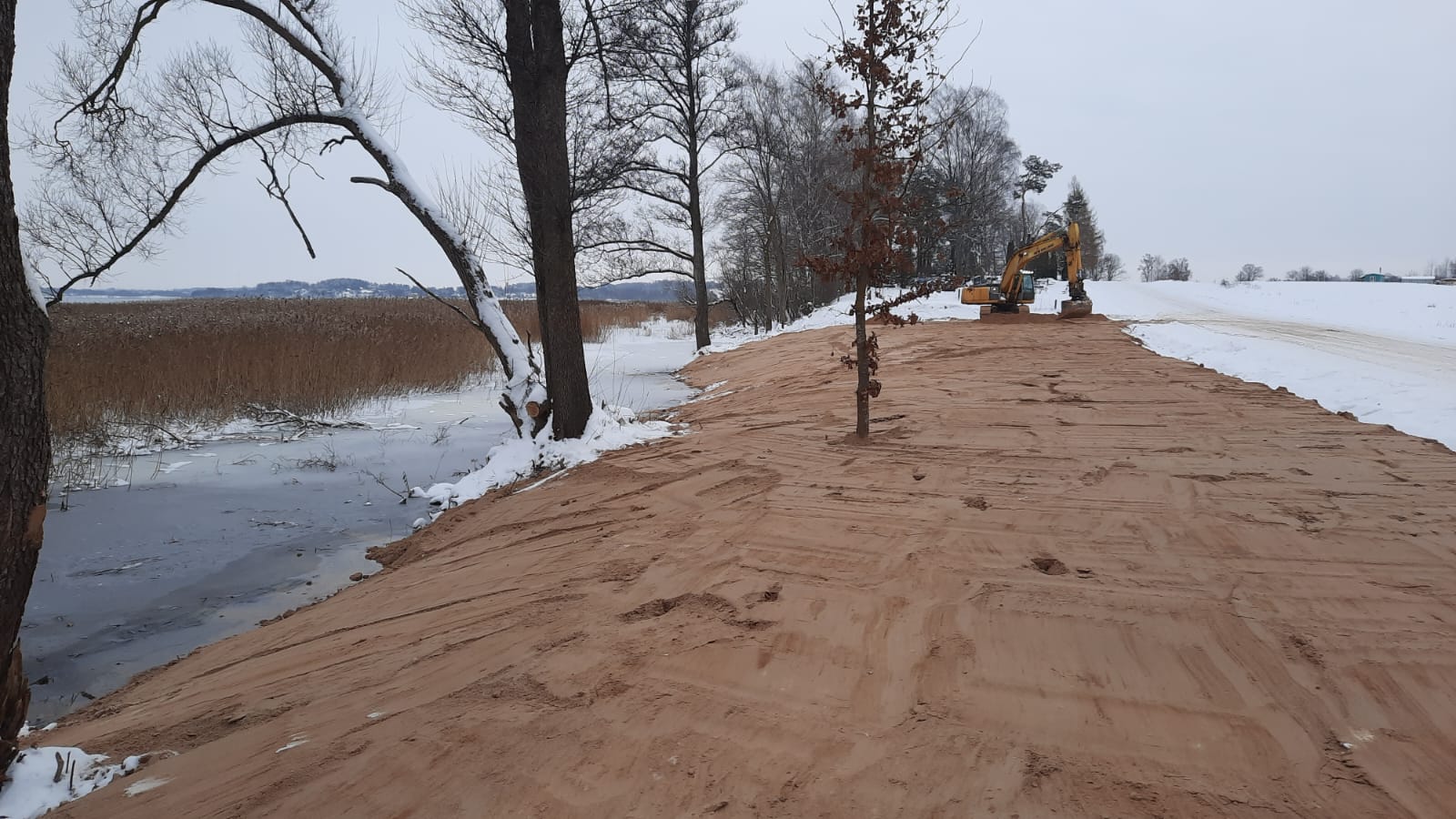 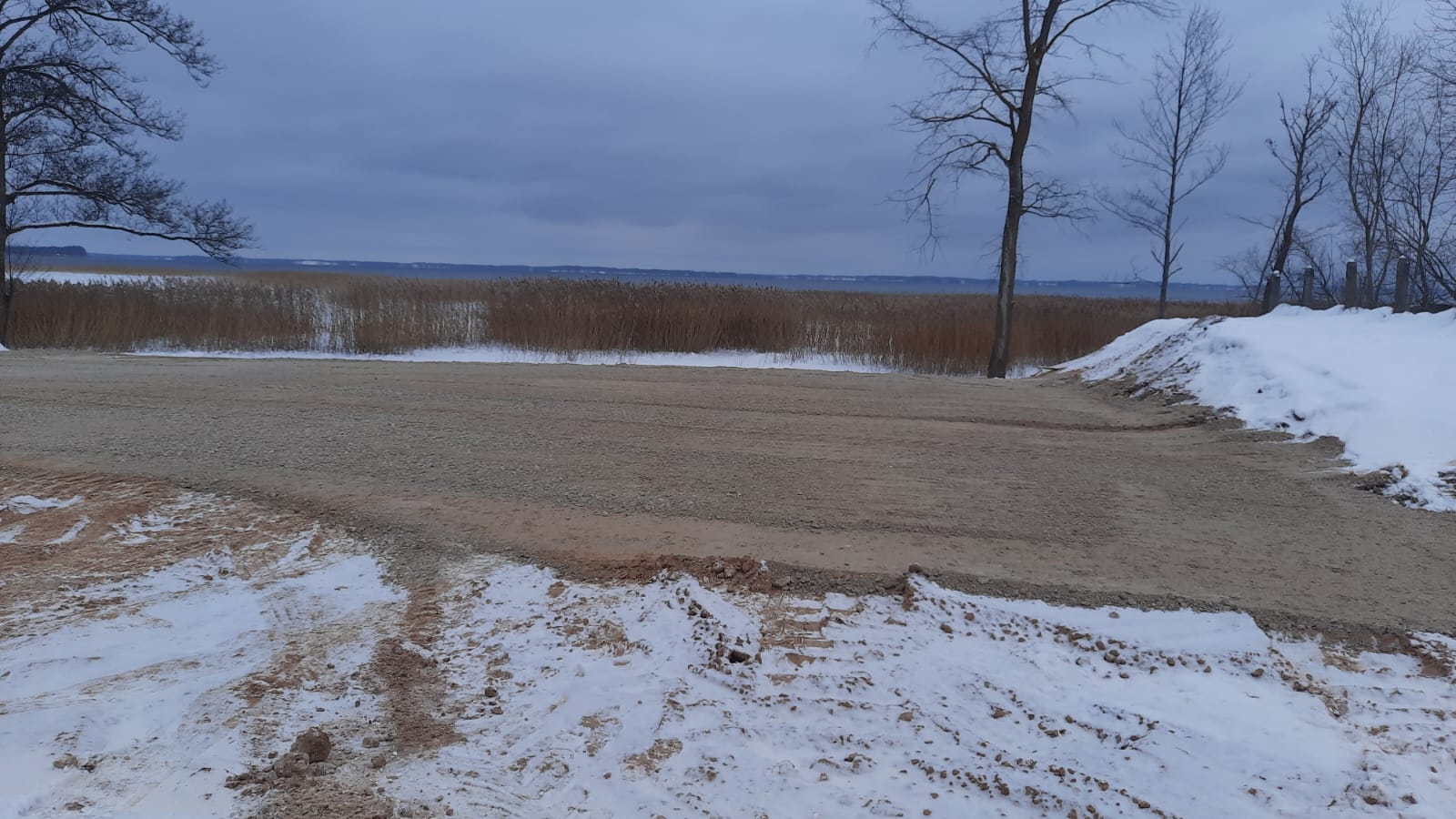 Īstenotie projekti
LAD projekts "Tūrisma un dabas izziņas infrastruktūras izbūve Rāznas nacionālajā parkā 5.kārta" Čornajas pagastā 
Darbus veica SIA Siltumtehserviss (būvuzraudzība SIA Labo risinājumu fabrika) 
Kopējā projekta summa 16 506.26 EUR, tai skaitā LAD atbalsts 13449.17 EUR , Čornajas PP līdzfinansējums 3057.09 EUR
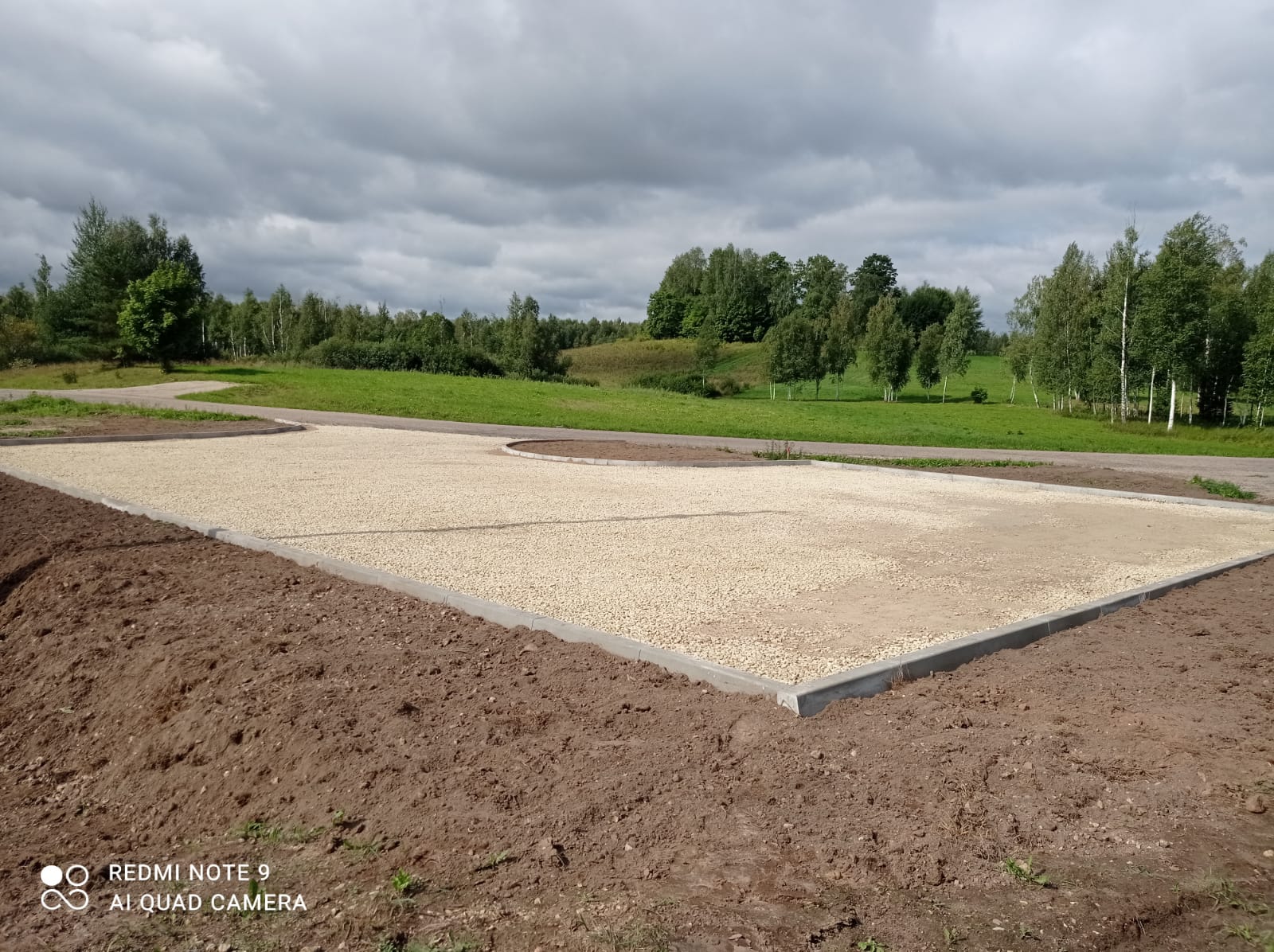 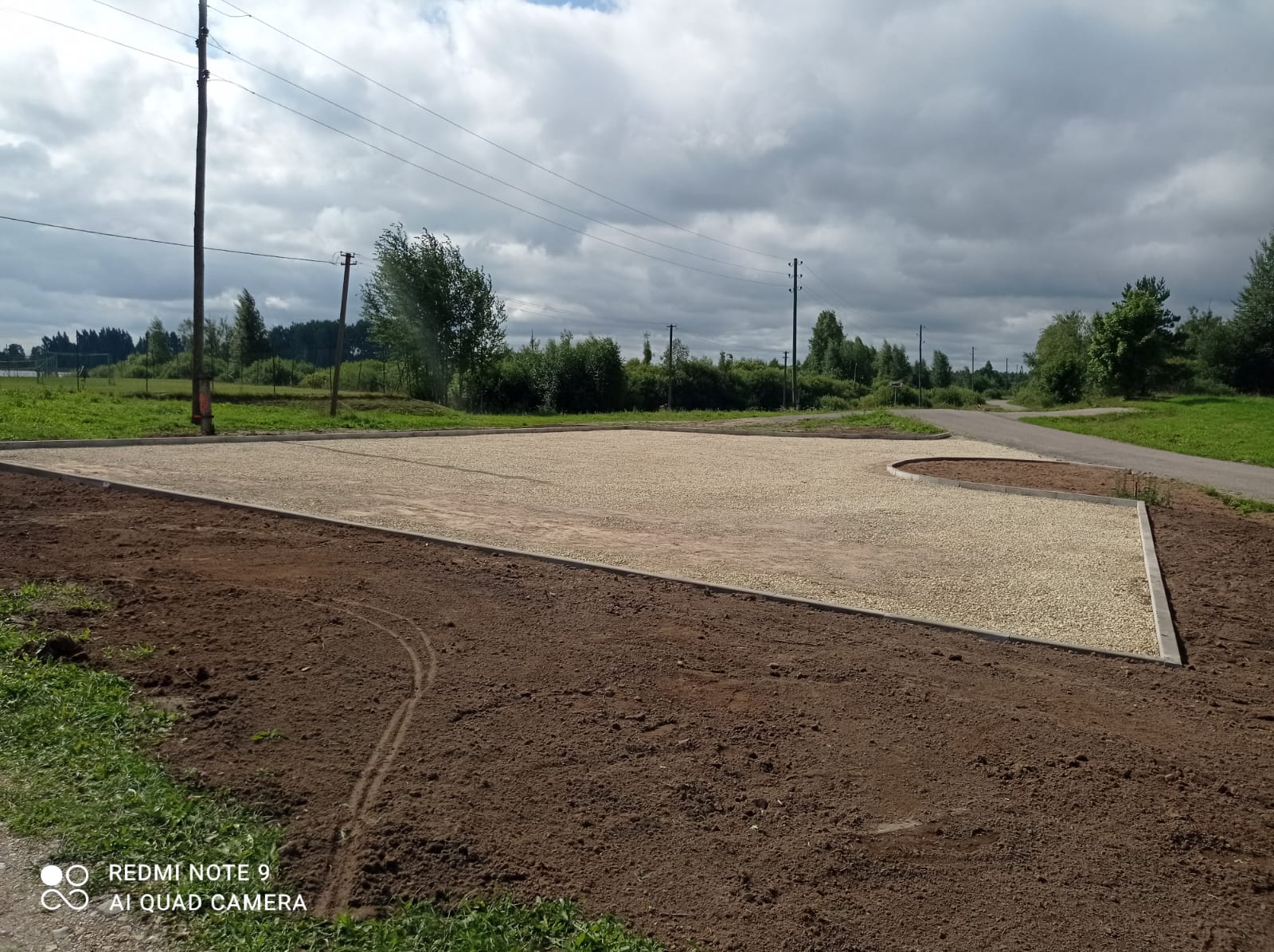 Īstenotie projekti
VAF projekts "Latvāņu aizaugušās teritorijas sakopšana Mākoņkalna un Čornajas pagastos" 
Mākoņkalna pagastā 10.26 ha, Čornajas pagastā 2.90ha
Darbus veica SIA Sams§KO (4 355.03 EUR)
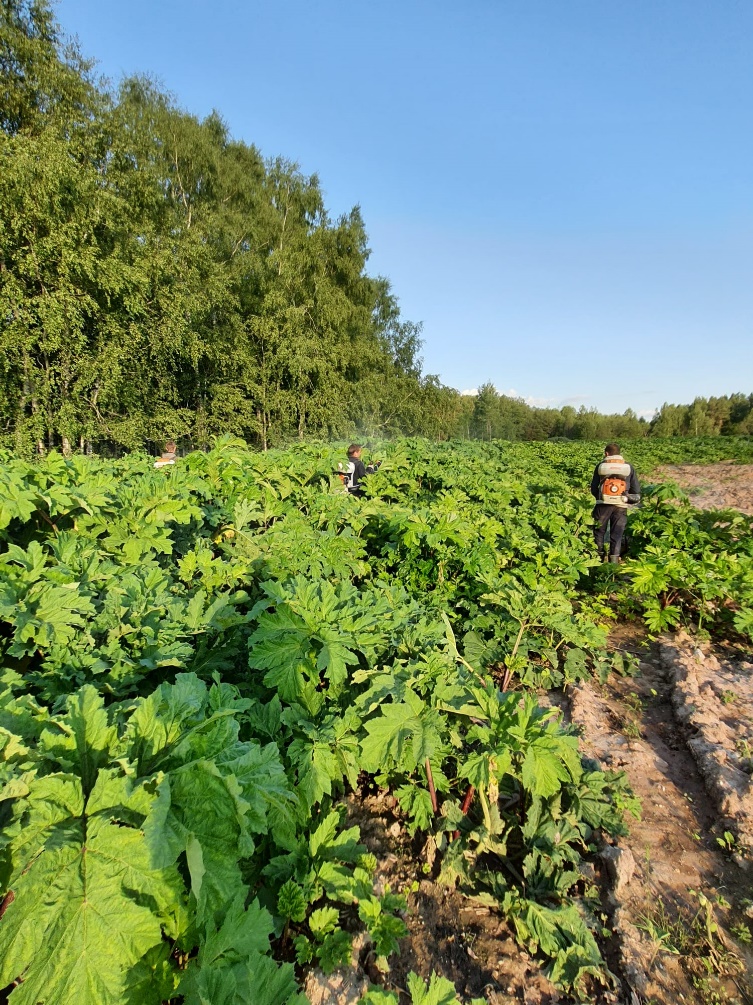 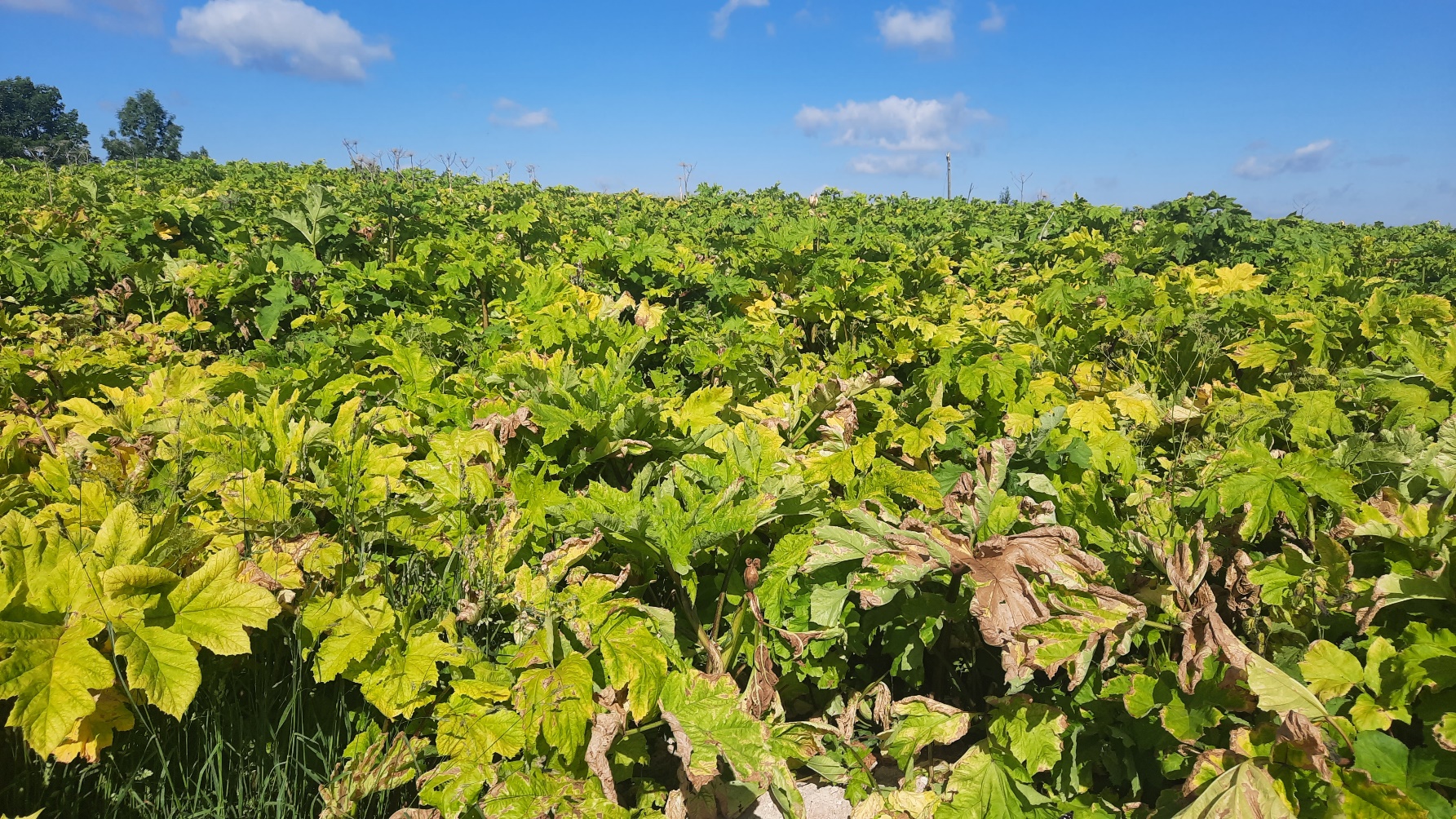 "Parka un Jaunatnes ielu pārbūve Sprūževas ciemā, Griškānu pagastā" 
Jaunatnes ielas rekonstrukcija 
Darbus veica SIA ACBR (132 880,59EUR)
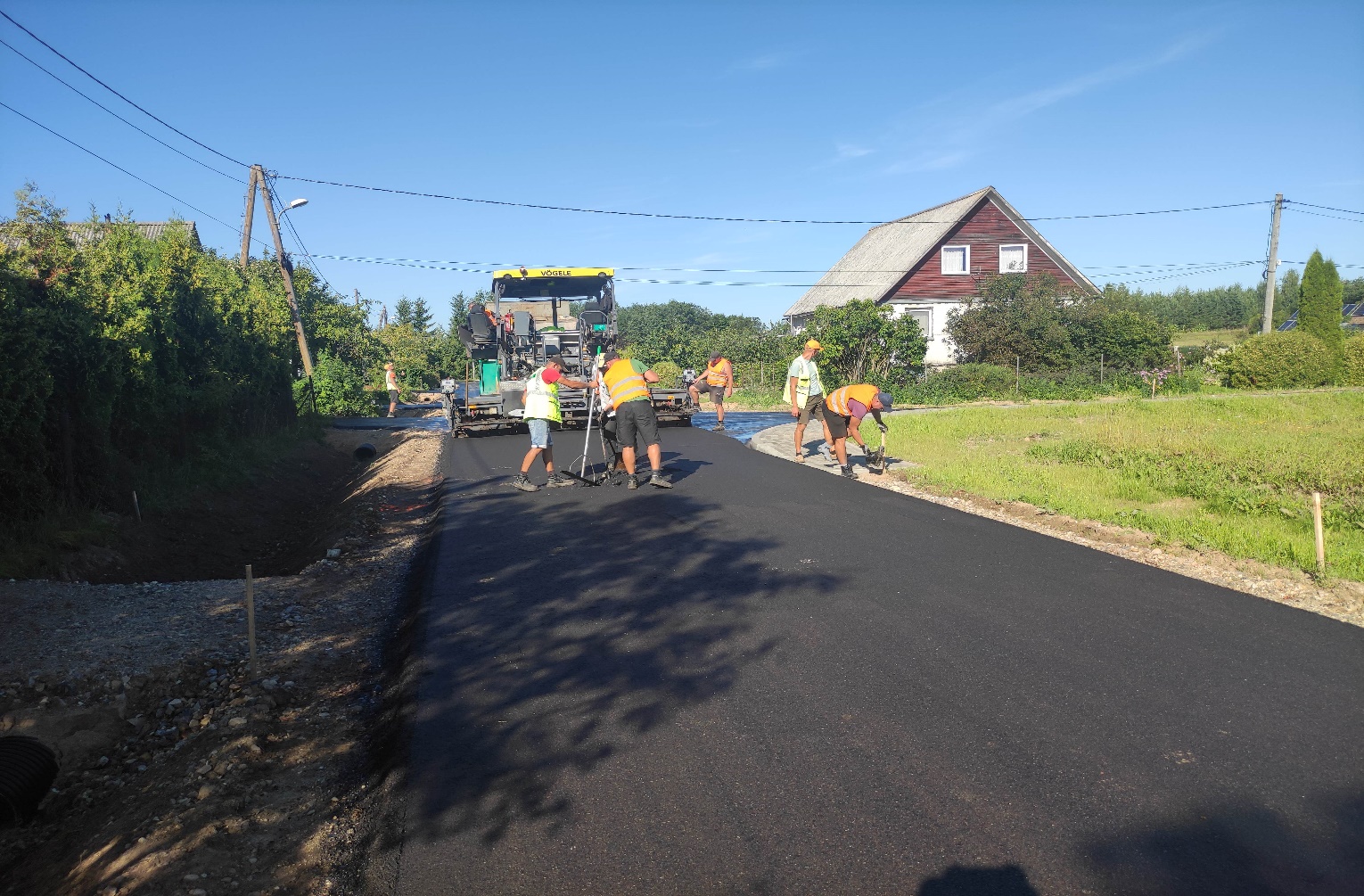 "Parka un Jaunatnes ielu pārbūve Sprūževas ciemā, Griškānu pagastā" 
Parka ielas rekonstrukcija
Darbus veica SIA ACBR (201 038,28 EUR)
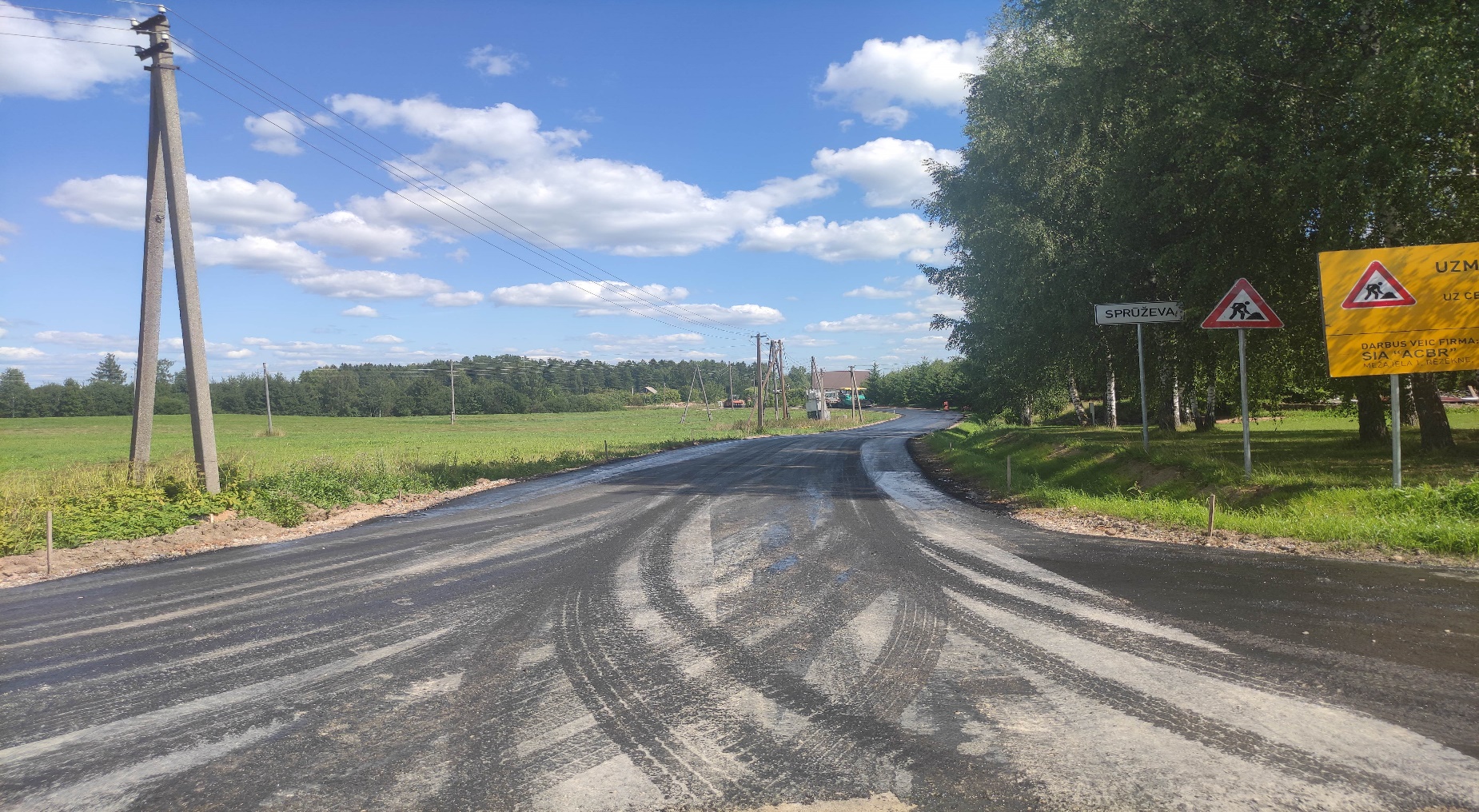 "Parka un Jaunatnes ielu pārbūve Sprūževas ciemā, Griškānu pagastā" 
Jauna ūdensvada izbūve Parka un Jaunatnes ielā
Darbus veica SIA ACBR  (59 854,53EUR)
Kanalizācijas sistēmas izbūve Parka un Jaunatnes ielā 
Darbus veica SIA ACBR  (121 158,84 EUR)
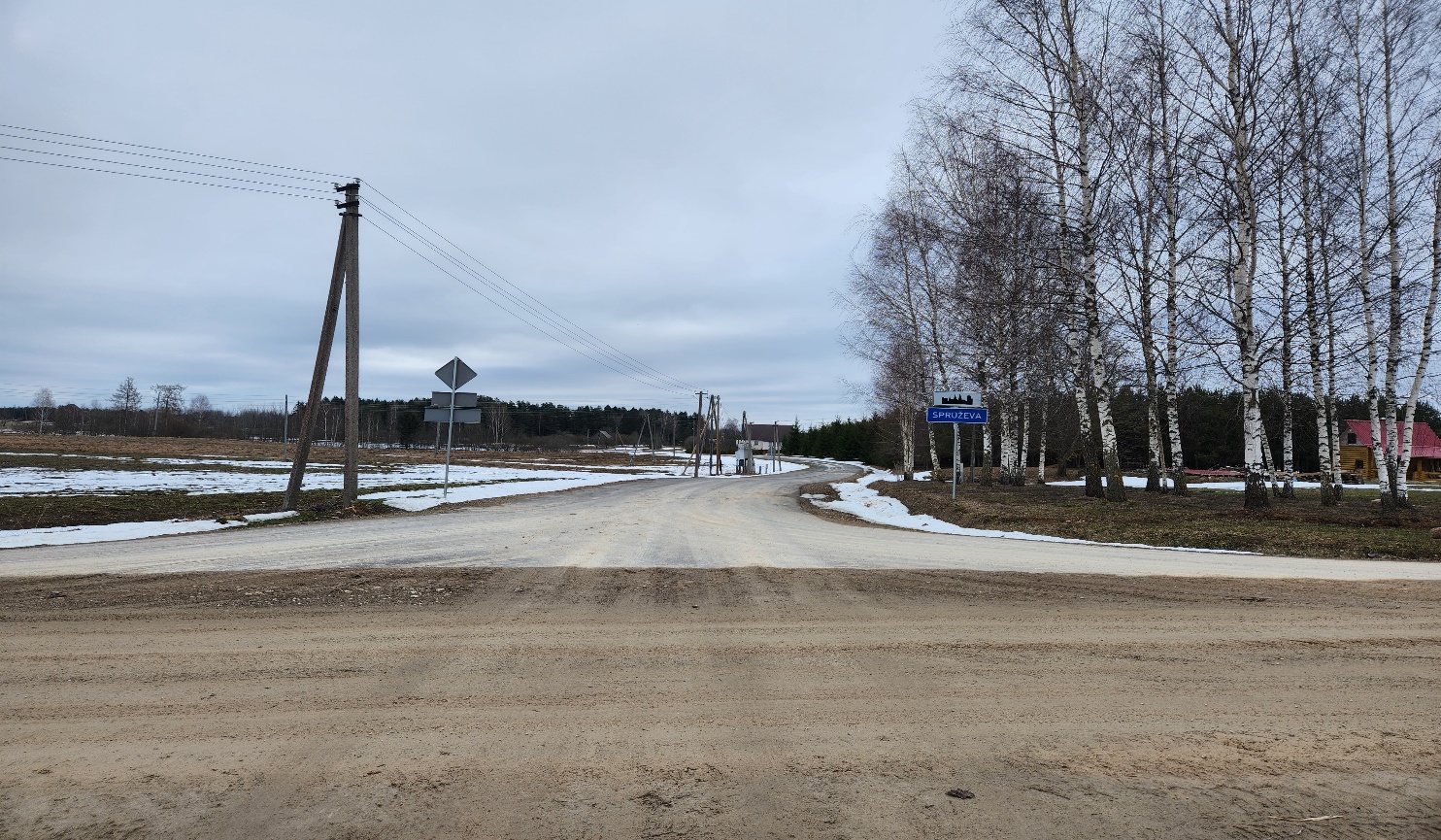 "Parka un Jaunatnes ielu pārbūve Sprūževas ciemā, Griškānu pagastā" 
Bruģa celiņu izbūve Parka un Jaunatnes ielā
Darbus veica SIA ACBR  (80 691,87EUR)
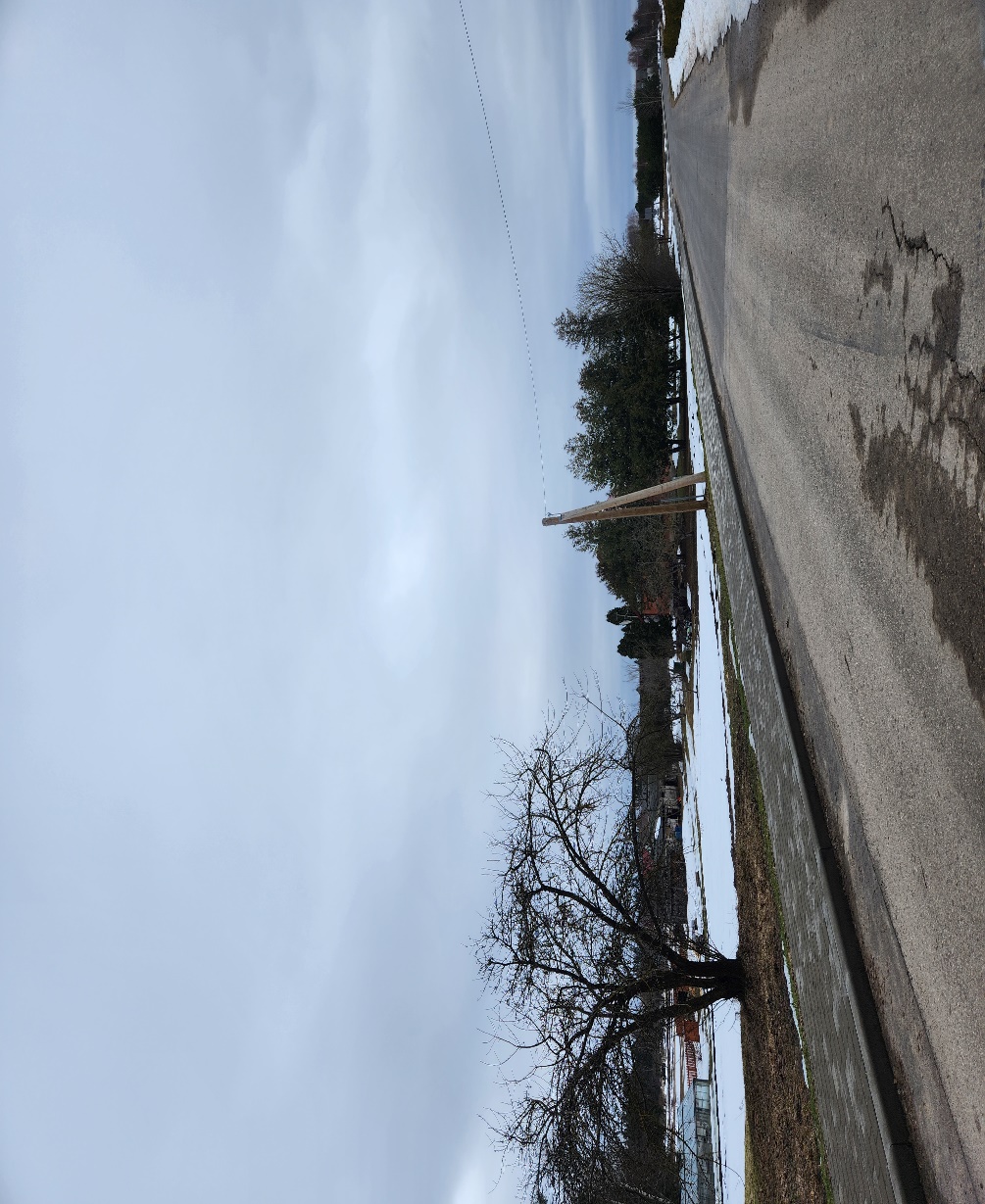 Karnīzes remontdarbi Kaunatas vidusskolai
Darbus veica SIA Rēzeknes būvserviss (19 153,82 EUR)
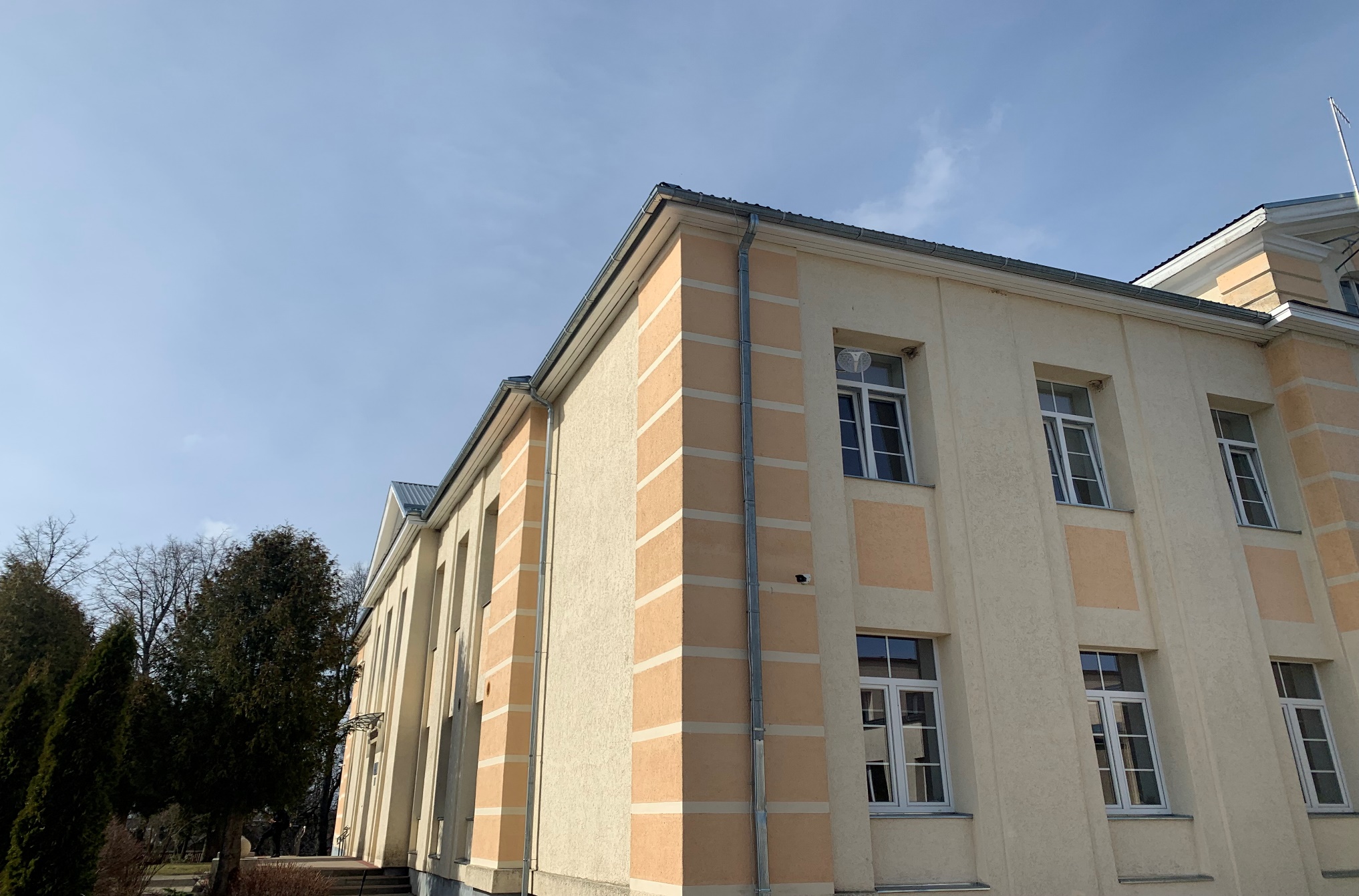 Grīdas remontdarbi Kaunatas PII 
Darbus veica SIA Rēzeknes būvserviss (5 767,56 EUR)
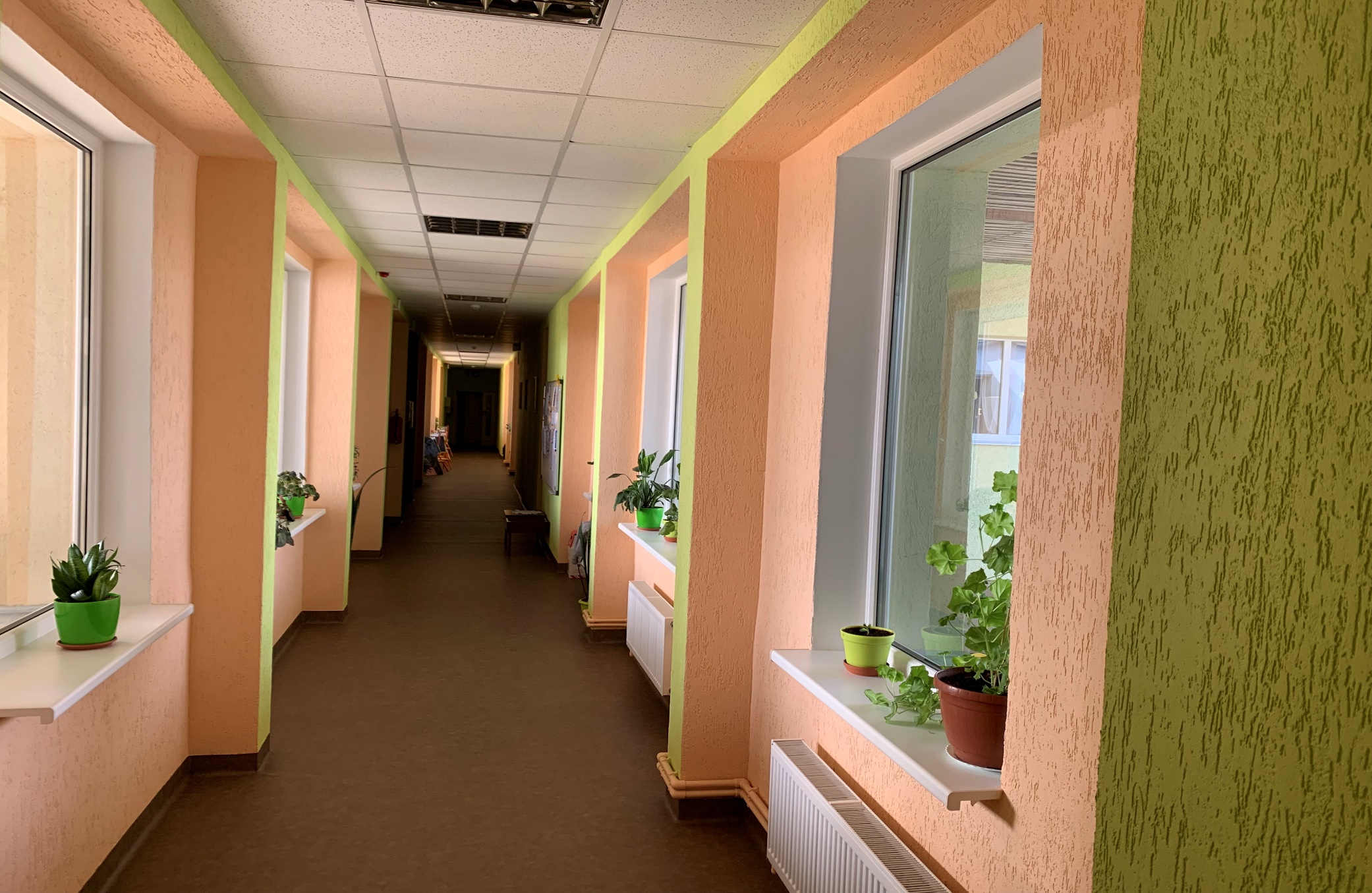 Rāznas ielas pārbūve Kaunatā 
Darbus veica SIA Vaivars (53 389,16 EUR)
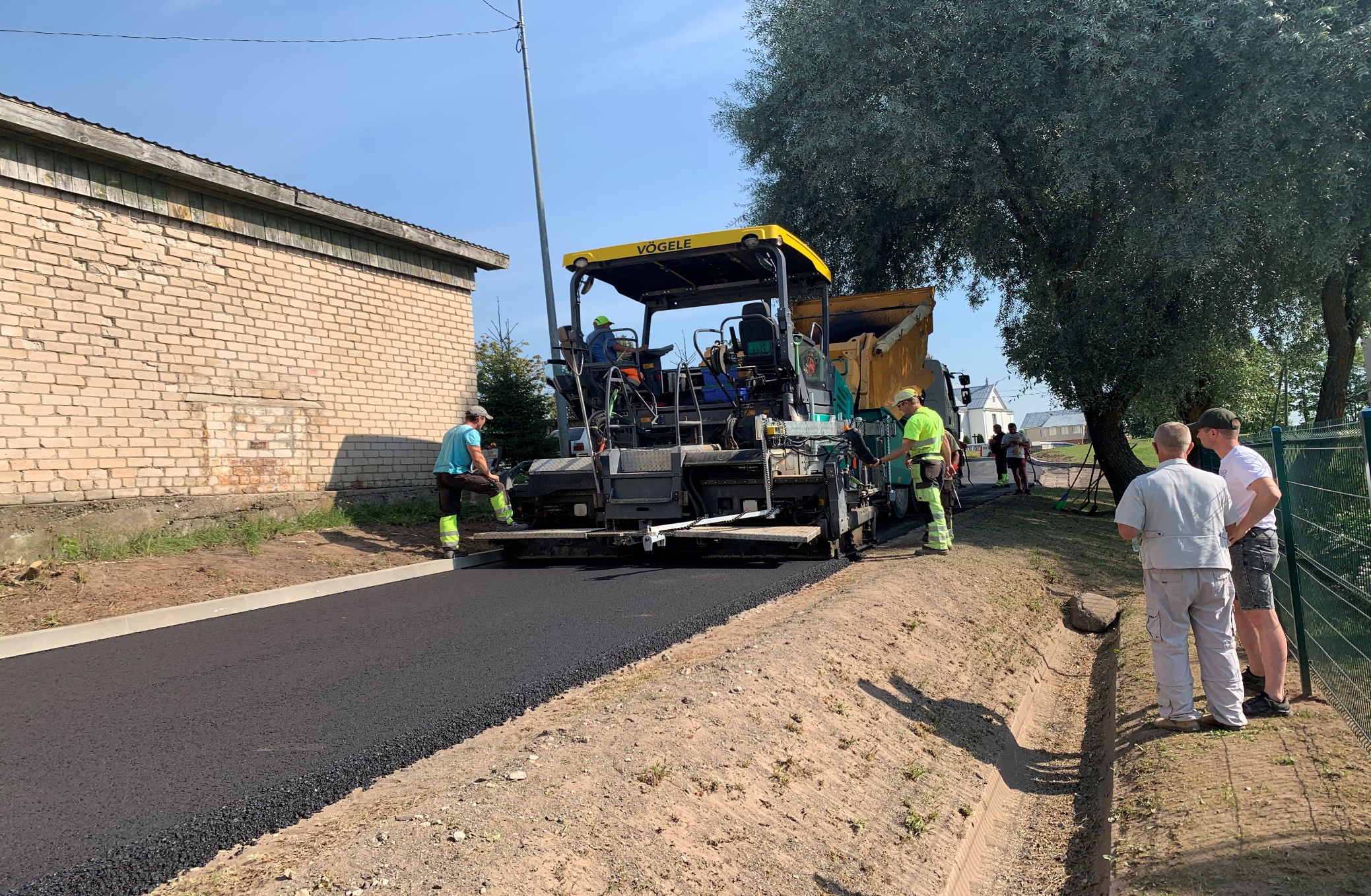 Iegādāta mazlietota septiņvietīga automašīna Volvo
Izmaksas- 18 500,00 EUR
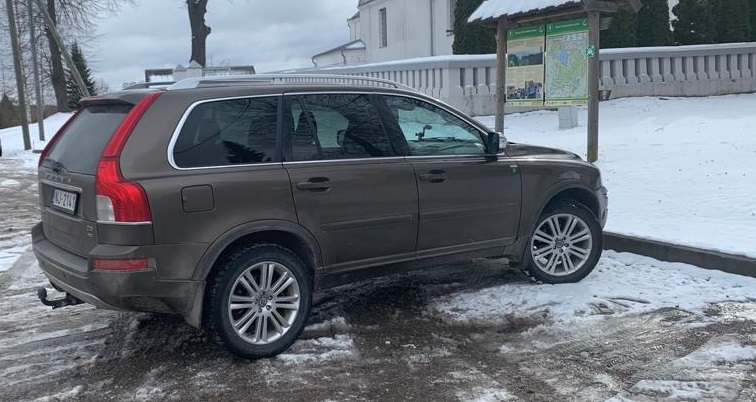 Rēznas pamatskolas ēkas energoefektivitātes paaugstināšanas projekts
Darbus veica SIA Amati projekts (11 458,55 EUR)
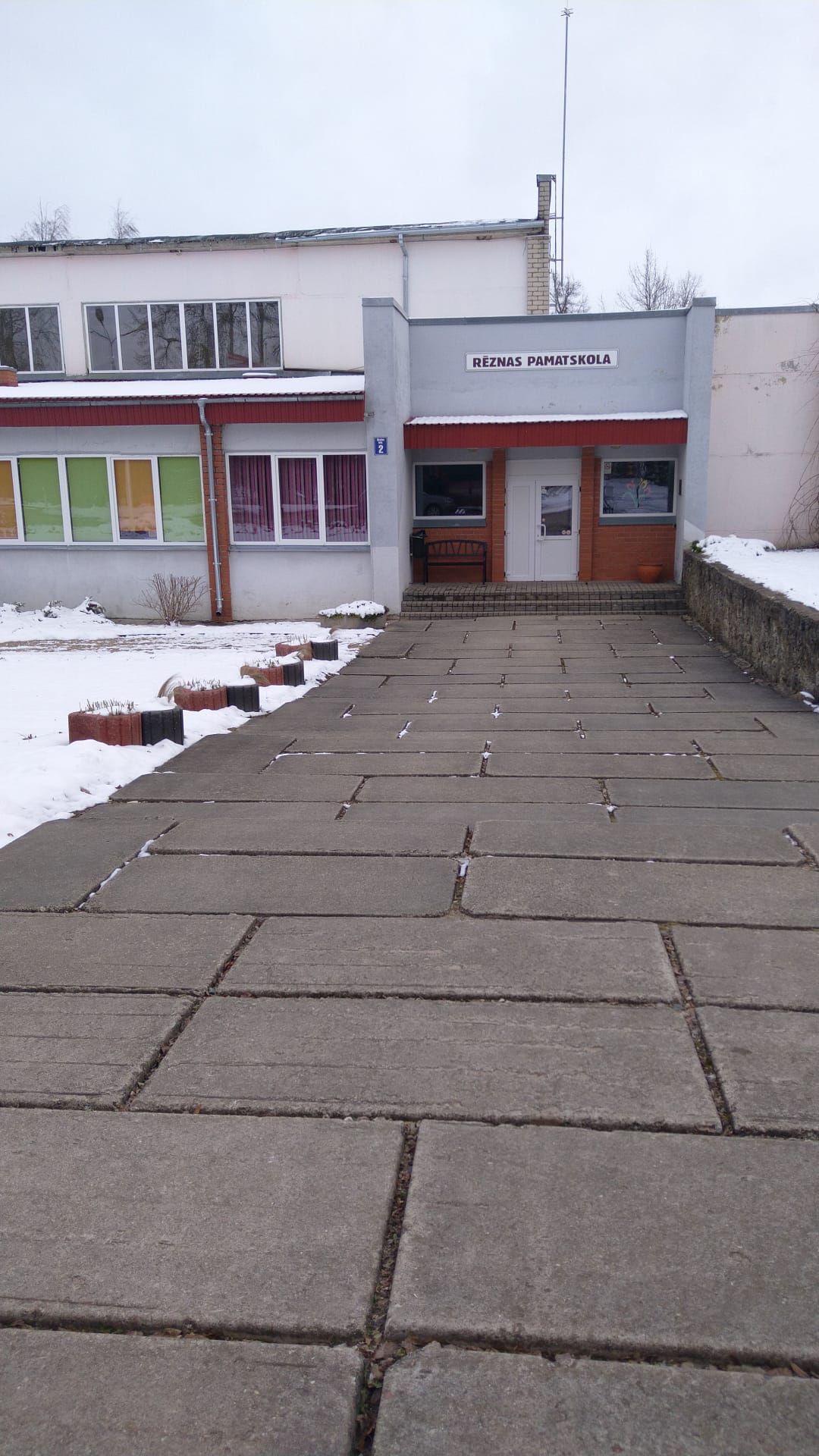 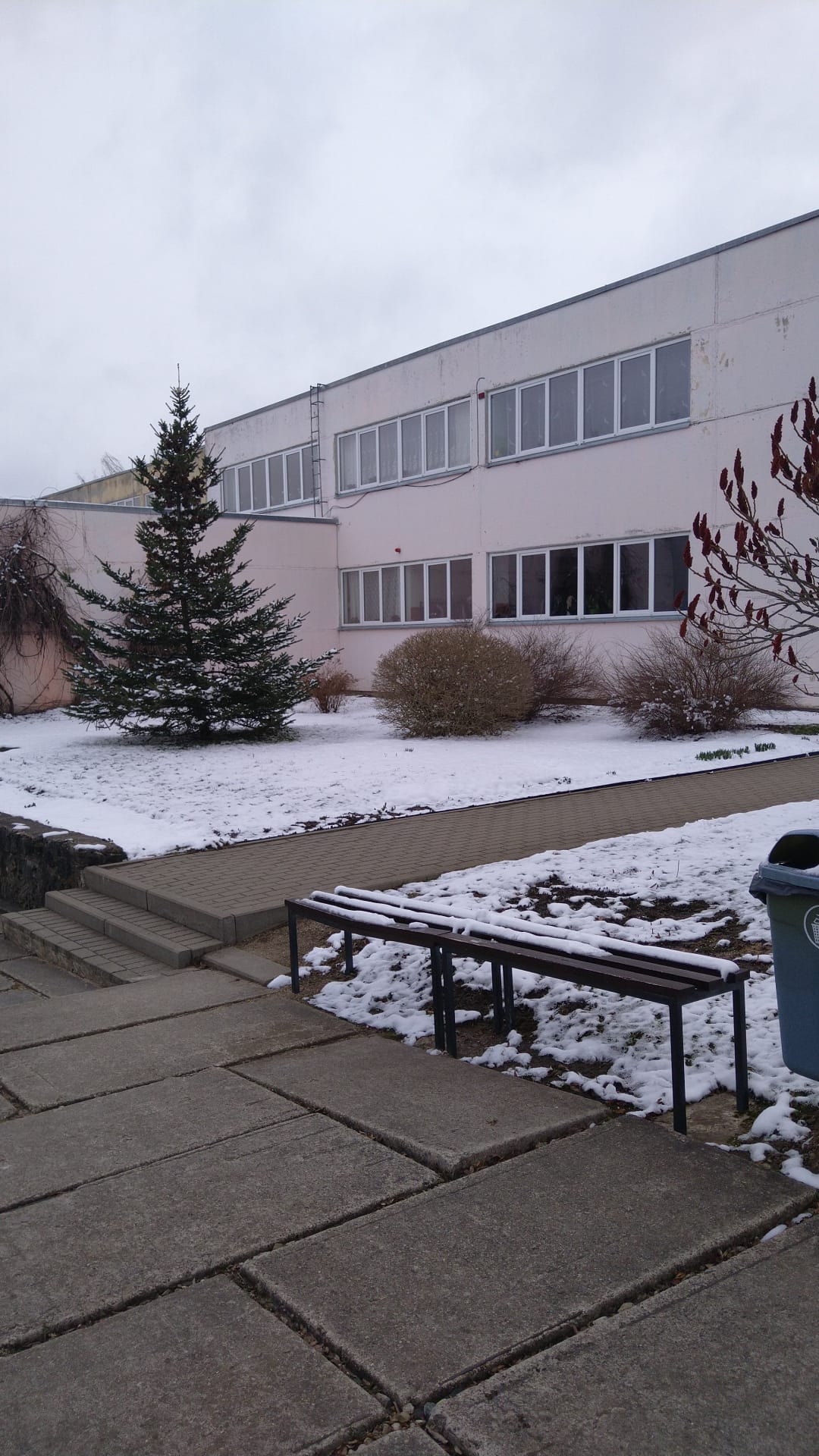 Rosicas ūdens atdzelžošanas stacijas rekonstrukcija
Darbus veica SIA Vater Serviss (5878,46 EUR)
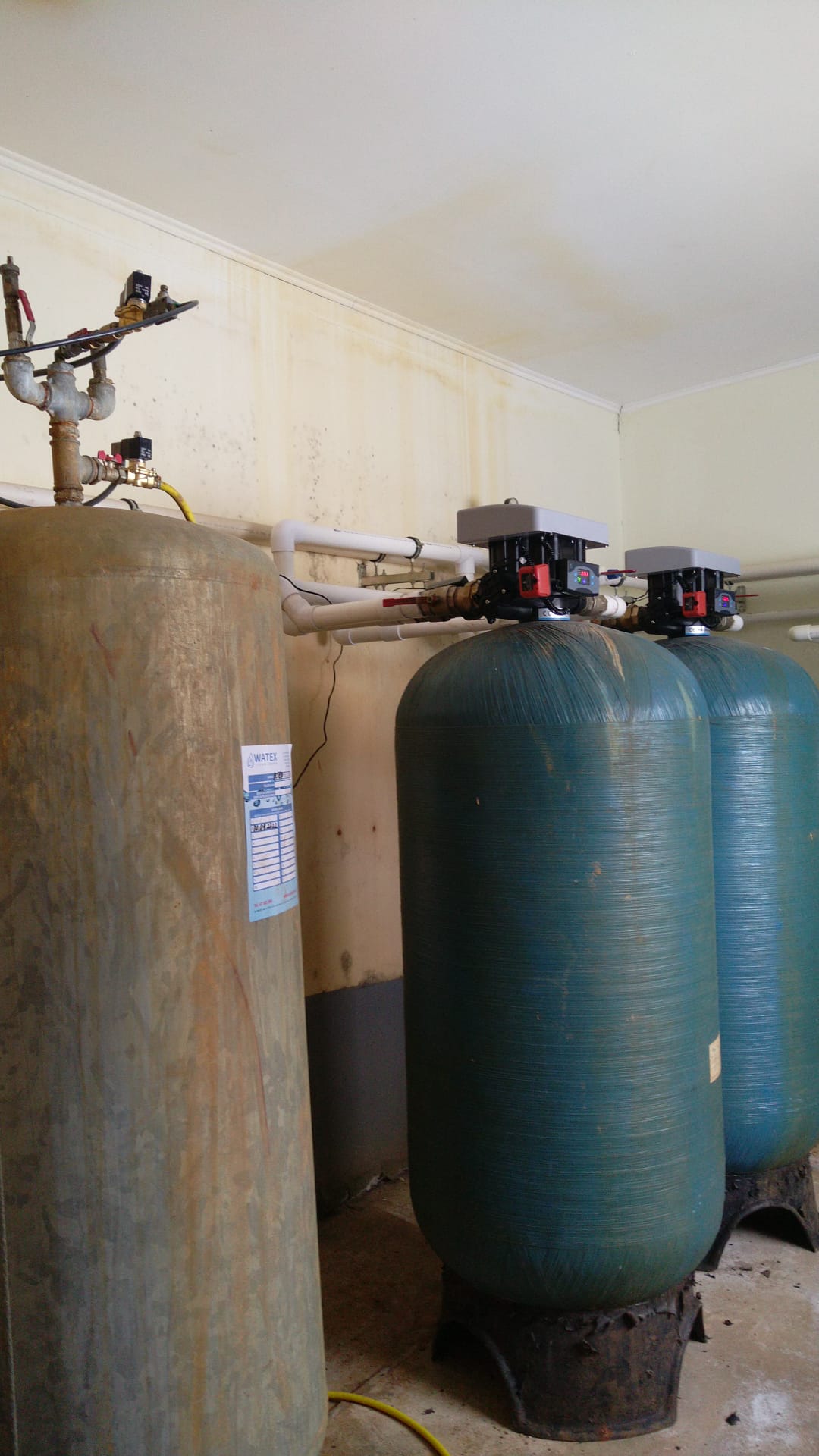 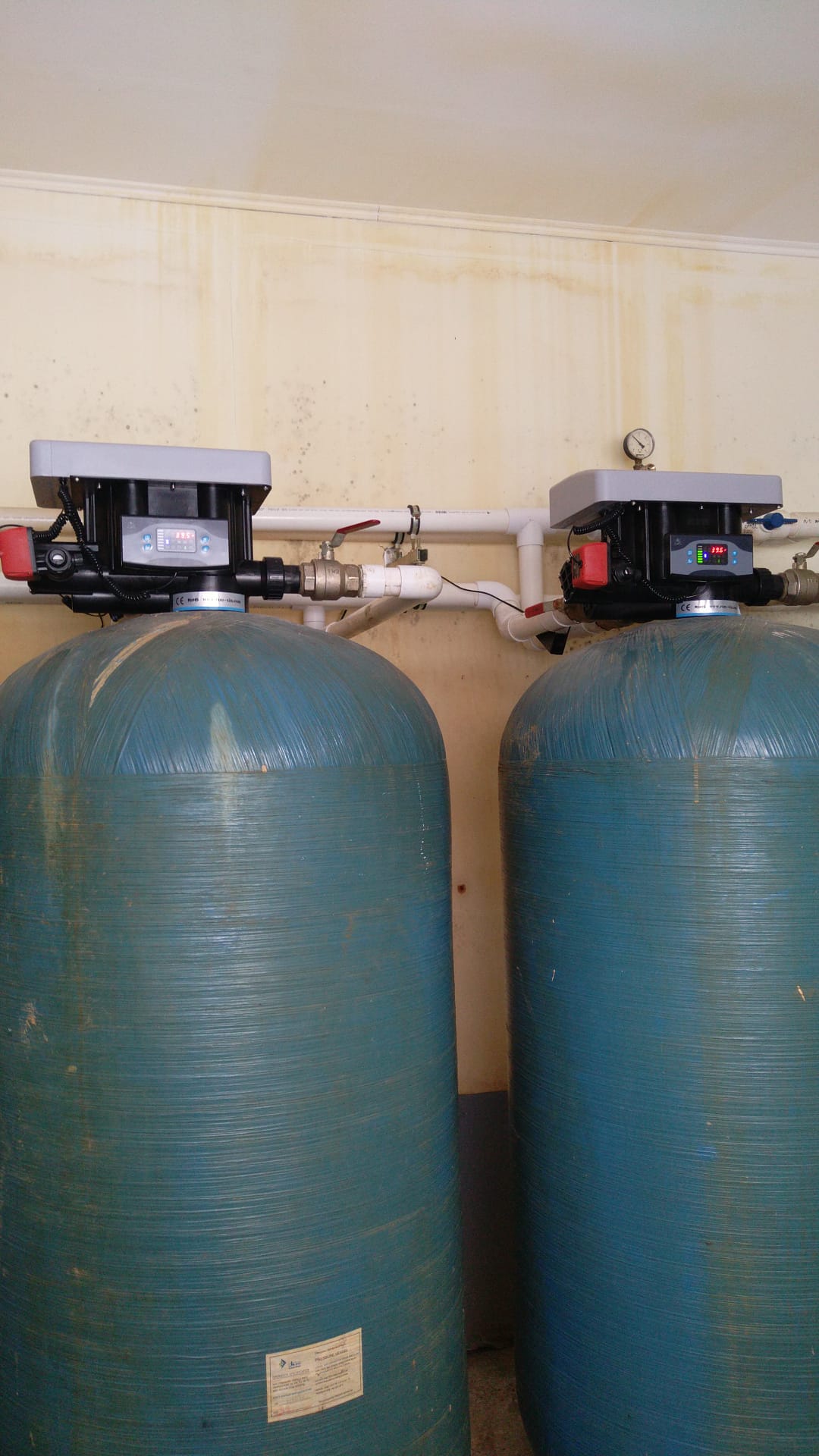 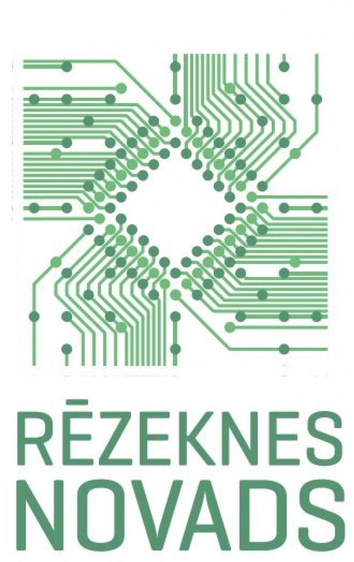 KAUNATAS APVIENĪBAS PĀRVALDE